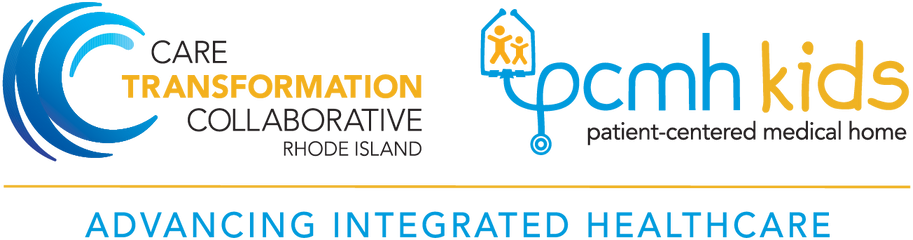 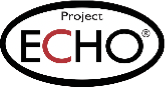 Pediatric Sleep ECHO®Session 7:SLEEP IN ELEMENTARY SCHOOL AGED CHILDREN(AGES 6-10)
Date: NOVEMBER 21, 2024
PLEASE NOTE: Project ECHO case consultations do not create or otherwise establish a provider-patient relationship between any clinician and any patient whose case is being presented in a project ECHO setting
Care Transformation Collaborative of RI
Prepared by Care Transformation Collaborative of RI
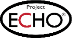 Welcome
This session will be recorded for educational and quality improvement purposes 
Please do not provide any protected health information (PHI) during any ECHO session
Agenda
Announcement
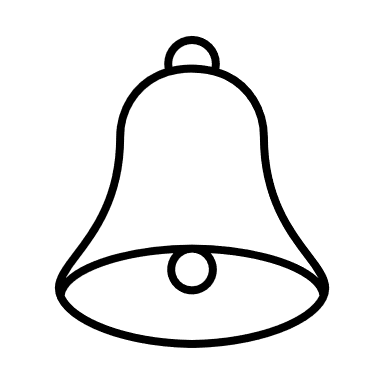 Thursday December 19th Session 8 extended to 90 mins (7:30-9:00 AM)

Agenda: 
Middle School (ages 11-13)
Case presentation: Waterman Pediatrics
PDSA Review from Practices
Sleep in Elementary School Aged Children (Ages 6-10)
Lindsay Stager, PhD
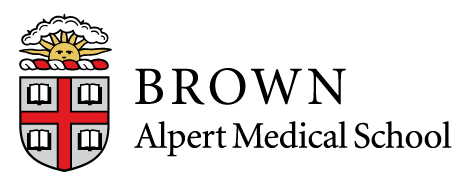 Brief overview of sleep and sleep disorders in elementary school aged children
Review cognitive and behavioral correlates of poor sleep
Discuss sleep concerns among children with ADHD
Review sleep assessment for children ages 6-10
Discuss empirically supported interventions for healthy sleep among children ages 6-10
Objectives
Brief Overview of Sleep and Sleep Disorders in Elementary School Aged Children
Goal Duration: 9-12 Hours
Common Sleep Disorders (Ages 6-10)
Key features
Cognitive and Behavioral Correlates of Poor Sleep
[Speaker Notes: Symptoms of osa and RLS when to refer objectives 11/8 and slides 11/14

School age girls share a room, sleep problems 6 & 9]
OSA
Decreased attention, memory, and executive function
Increased mood concerns, behavior problems, and academic difficulties
Cognitive and behavioral Correlates of poor sleep
Restless Leg Syndrome
Decreased cognition and attention
Increased mood and behavior concerns
Delayed Sleep Phase Disorder
Decreased attention
Increased impulsivity and hyperactivity
Behavioral Insomnia of Childhood
Decreased attentions and concentration
Increased daytime sleepiness
Sleep concerns among children with adhd
Sleep in Children with ADHD
20 – 55% of children with ADHD have reported sleep concerns

Risk Factors
Psychotropic medications
Comorbid mood concerns
Central nervous system dysfunction
Alterations in the timing and pattern of melatonin secretion or responsiveness to environmental cues
Disrupted neurotransmitter pathways (i.e., noradrenergic and dopaminergic pathways)
Sleep in Children with ADHD
High rates of parent reported sleep concerns
Difficulty initiating and maintaining sleep (~25-50%)
Poor sleep quality
Short sleep
Daytime sleepiness
Difficulty transitioning to sleep
Objective findings compared to healthy controls:
Greater between night variability in sleep
Greater sleep onset latency
Lower sleep efficiency
Higher apnea–hypopnea index
Larger number of sleep stage shifts per hour
Higher incidence of periodic limb movements in sleep
[Speaker Notes: Findings may be confounded by different ADHD subtypes
Subjective and objective reports do not always align in kids – may relate to parental hypervigilance]
Sleep Disorders Commonly Associated with ADHD
Obstructive Sleep Apnea
Up to 25% of ADHD diagnoses may relate to symptoms of sleep-disordered breathing
Habitual snoring is three times more common in children with ADHD (33%)
Restless Leg Syndrome
Up to 44% of children with ADHD have RLS symptoms
26% of RLS pediatric patients have symptoms of ADHD
Delayed Sleep Phase Disorder
Children with ADHD have delayed melatonin secretion and increased eveningness preference
Assessment Recommendations
3
2
1
Assessment Recommendations
Screen for sleep problems in children with ADHD
BEARS Sleep Screening Tool
The Children’s Sleep Habits Questionnaire
If indicated, conduct more in-depth assessment of sleep
Sleep Diaries
Polysomnography
Treat documented sleep disturbances prior to diagnosing ADHD
Empirically Supported Interventions for healthy sleep among children ages 6-10
Not a stand-alone treatment
May have been abandoned by parents of children with ADHD due to prioritization of other  behavioral goals
Sleep Hygiene
Mood and Bedtime Resistance
~30% of children with ADHD have comorbid anxiety
Nighttime anxiety can make it hard for kids to sleep and increase risk for bedtime refusal
Psychotherapy
Sleep restriction, bedtime fading, and/or stimulus control
Psychoeducation about sleep hygiene
Relaxation techniques to reduce anxiety
Cognitive restructuring of maladaptive thoughts regarding sleep
Medications
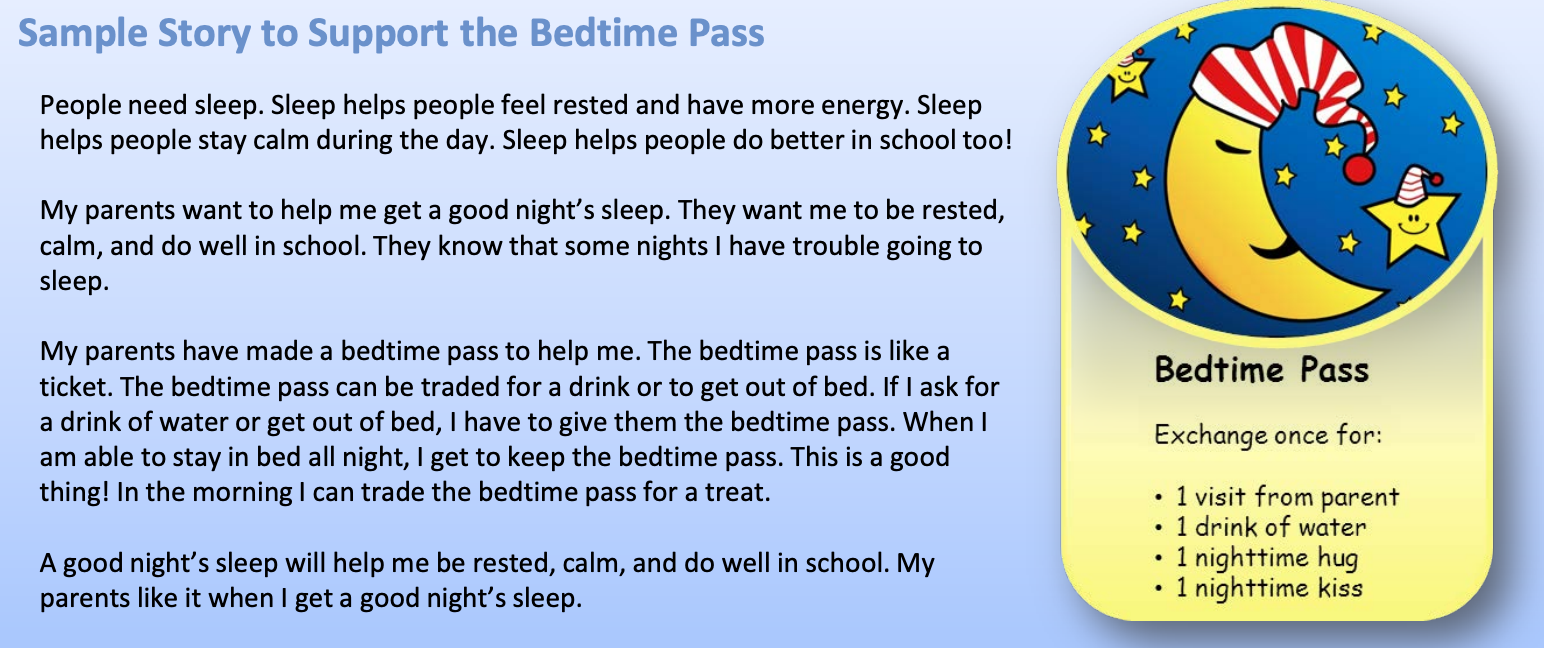 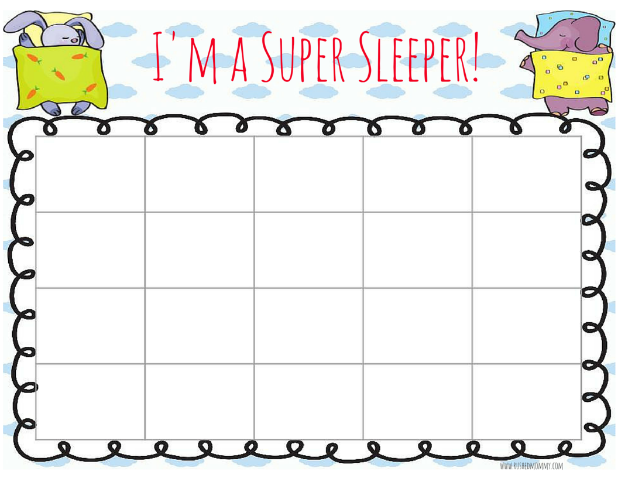 Positive Reinforcement
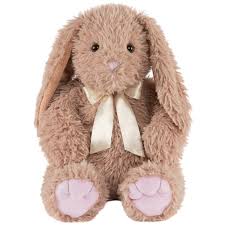 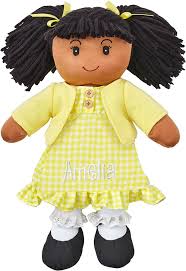 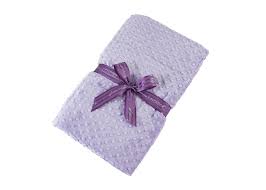 Comfort Objects
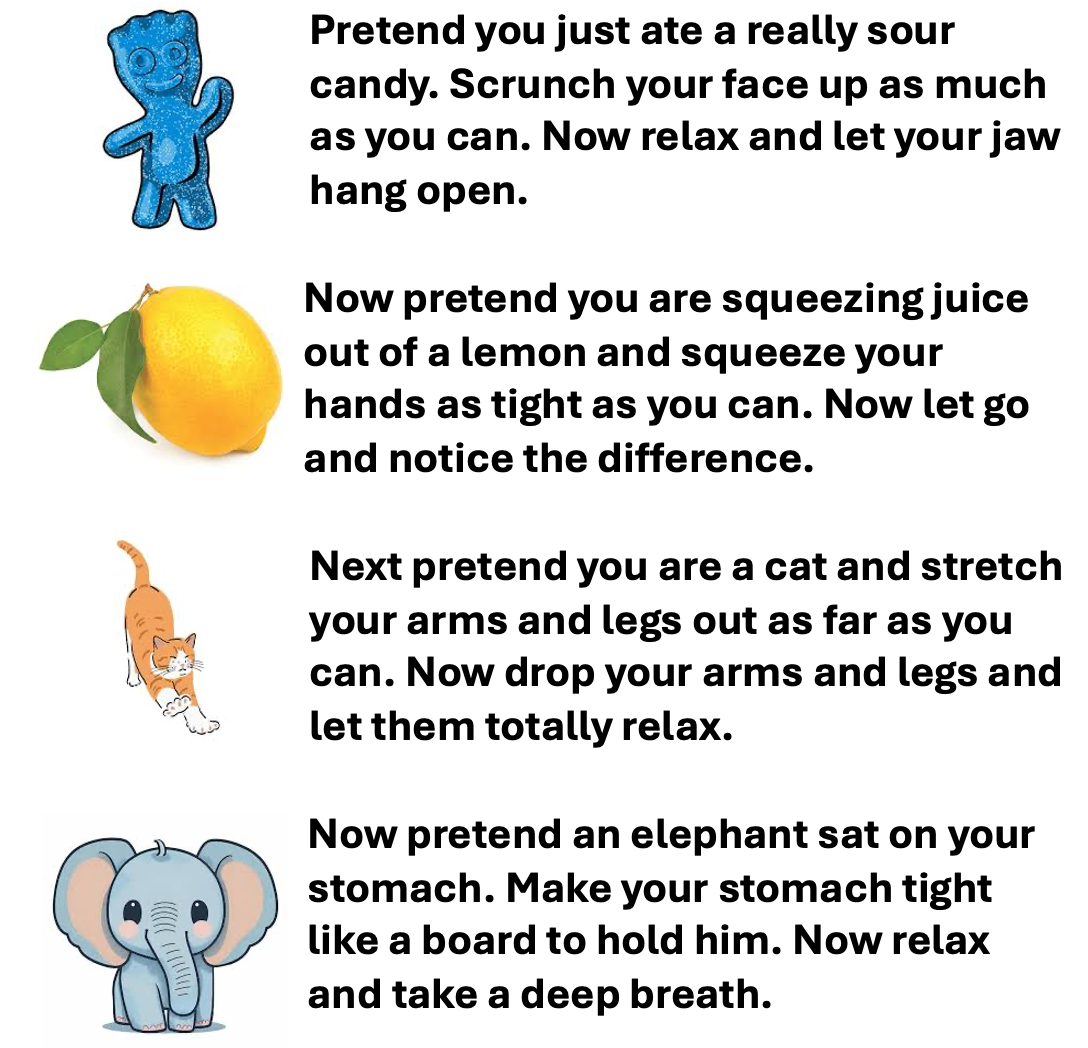 5 – 4 - 3 – 2 – 1
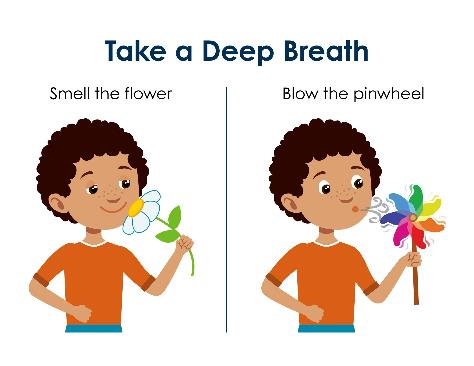 Relaxation Strategies
Use of stimulant medications earlier in the day may lead to return to baseline or rebound ADHD symptoms at night
Late-day supplementation of medication with a short-acting psychostimulant may be effective
Use of relaxation strategies may also be helpful
Nighttime ADHD Symptoms
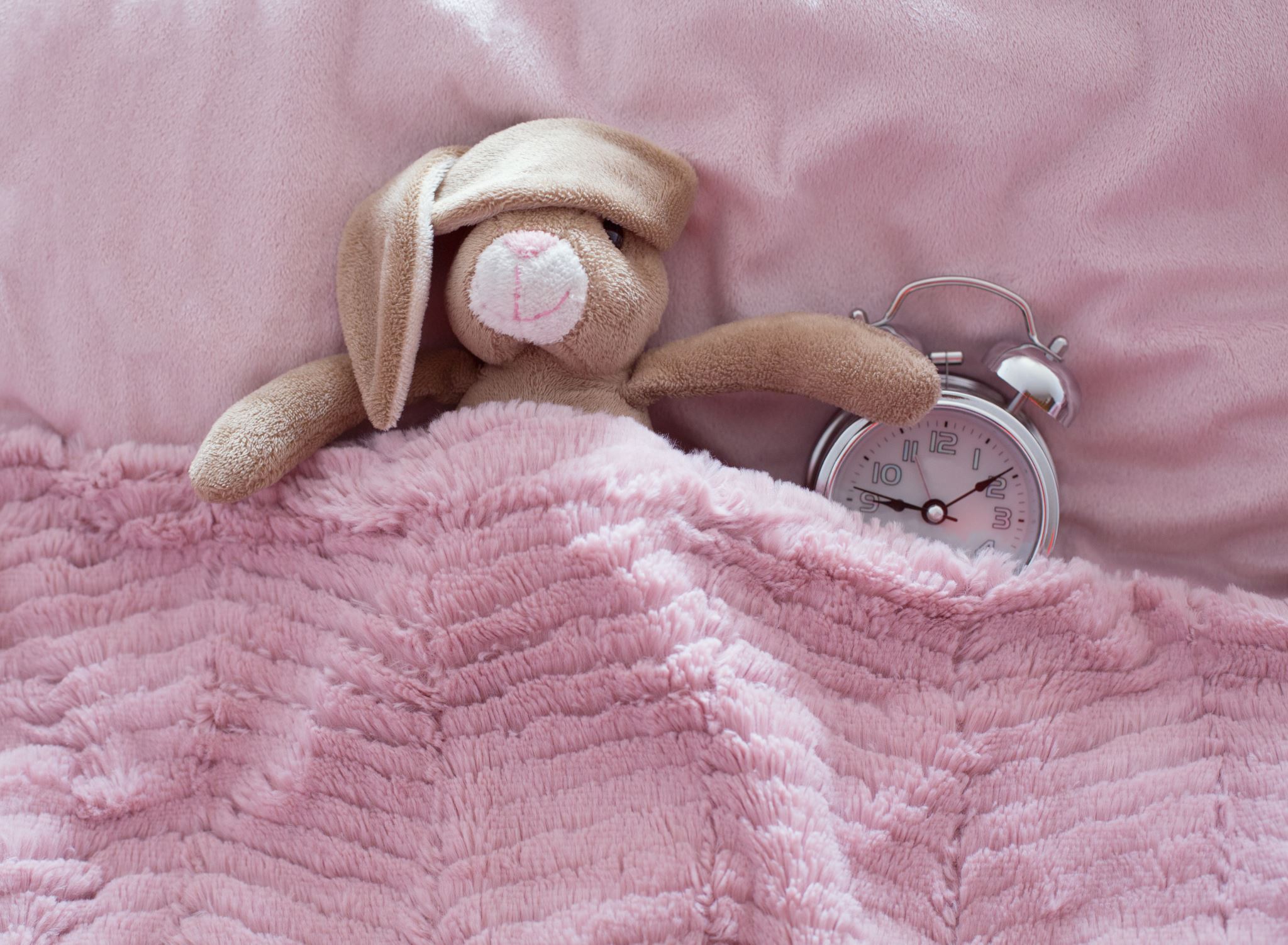 Prolonged sleep onset
Assess for developmentaly appropriate bed and wake time
Consider the potential impact of stimulants
consider moving administration earlier in the day, changing to shorter-acting doses, or switching to non-stimulant medications like atomoxetine or guanfacine
Children with ADHD may have delayed sleep phase
3-6mg of immediate release melatonin 20 minutes before bed may improve sleep onset latency
Bedtime fading may also be effective
References
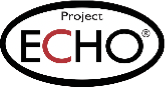 CME Credits (Pending credit for MDs, PAs, Rx, RNs, NPs, PsyD, PhD)
CME Credits – Please request session credits when filling out the evaluation at the end of the meeting.
Evaluation/Credit Request Form: 
	https://www.surveymonkey.com/r/echosleep
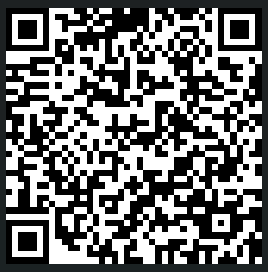 The AAFP has reviewed ‘Advancing Community-Oriented Comprehensive Primary Care Through Improved Care Delivery Design and Community Health,’ and AAFP credit is pending. Term of approval is from 04/19/2024 – 04/19/2025. Physicians should claim only the credit commensurate with the extent of their participation in the activity. 
NPs and RNs can also receive credit through AAFP’s partnership with the American Nurses Credentialing Center (ANCC) and the American Academy of Nurse Practitioners Certification Board (AANPCB).
Thank you!
Next Meeting: Session 8: Middle school aged children (11-13) and Practice PDSA’s

Thursday , December 19th, 2024 - 7:30 – 9:00 AM (Extended 90 minute session)

Evaluation/Credit Request Form: https://www.surveymonkey.com/r/echosleep